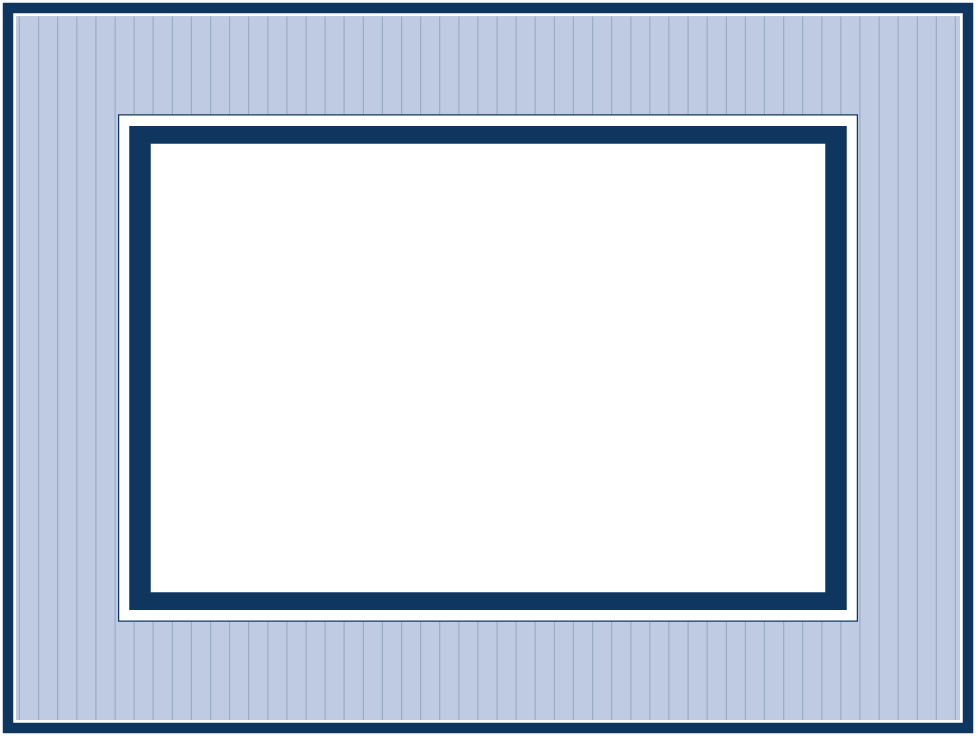 NO OBJECTION CERTIFICATE This certificate is presented to claim no objection on Mr. /Mrs. ----------------------------------------, in case, if some other company is hired services for any or specific purpose/s. We further clear our stance through this certificate that Mr. /Mrs. have/had cleared all pending dues and employee’s balance in our book is adjusted. This specific no objection certificate is being issued on the specific request by employee, therefore, we hold no responsibility in the content of this certificate. In case of any miss-representation of fact/s or data by using any or all parts of this certificate will consider null.    Date: ______________________    Signature: __________________